Complete Street for 2030 & 2050
Complete Streets 2030
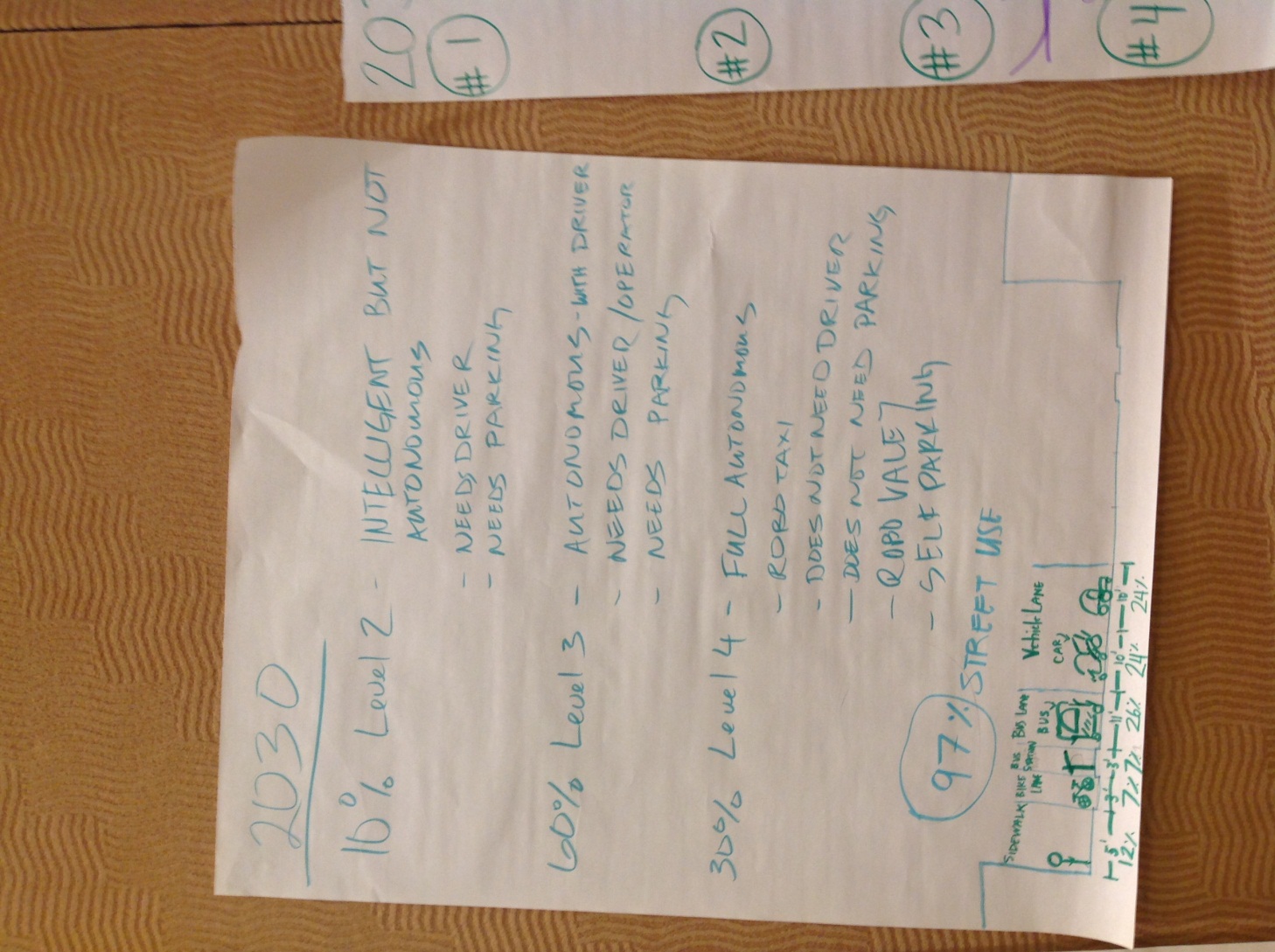 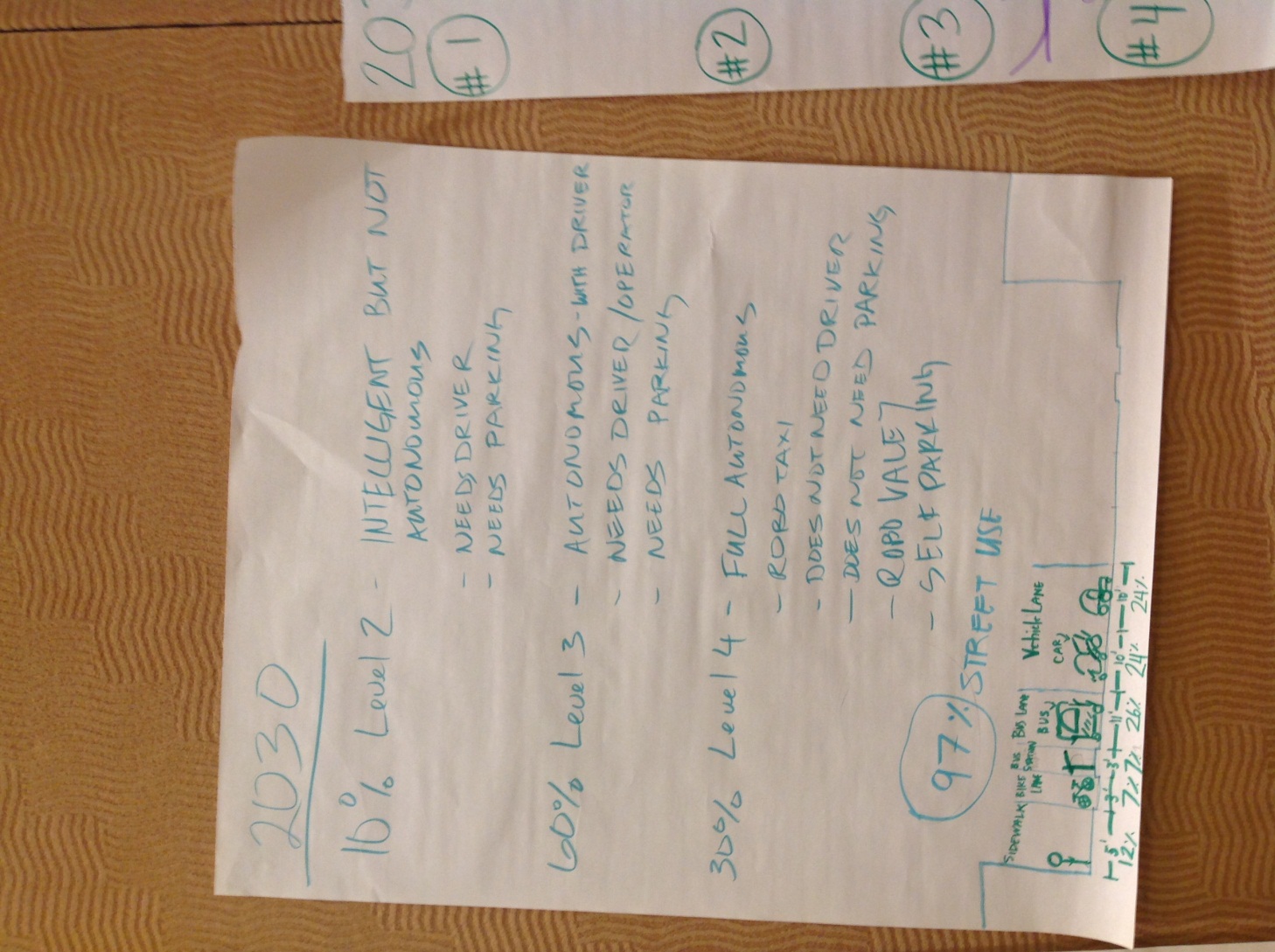 Complete Streets 2030
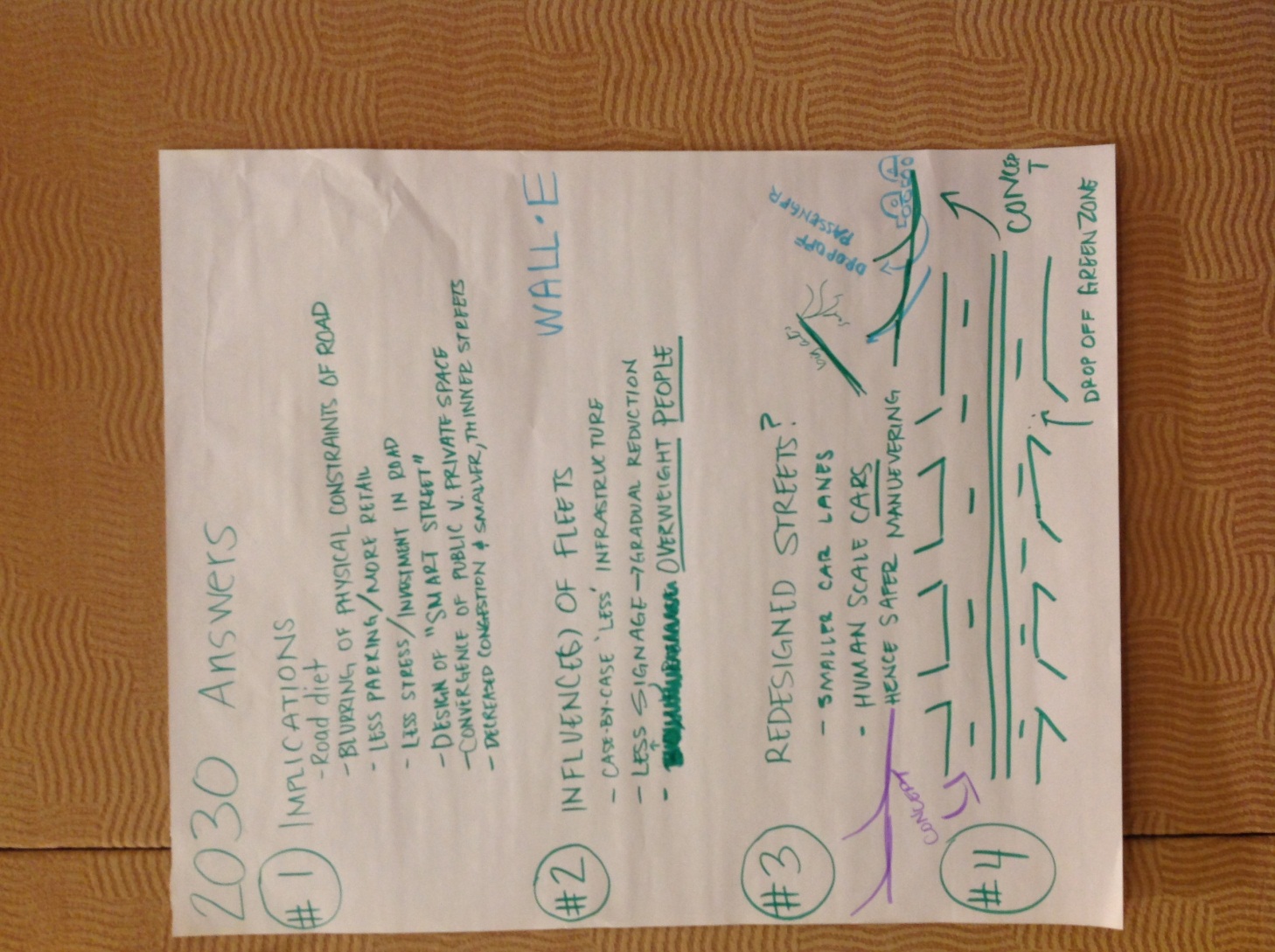 Complete Streets 2030
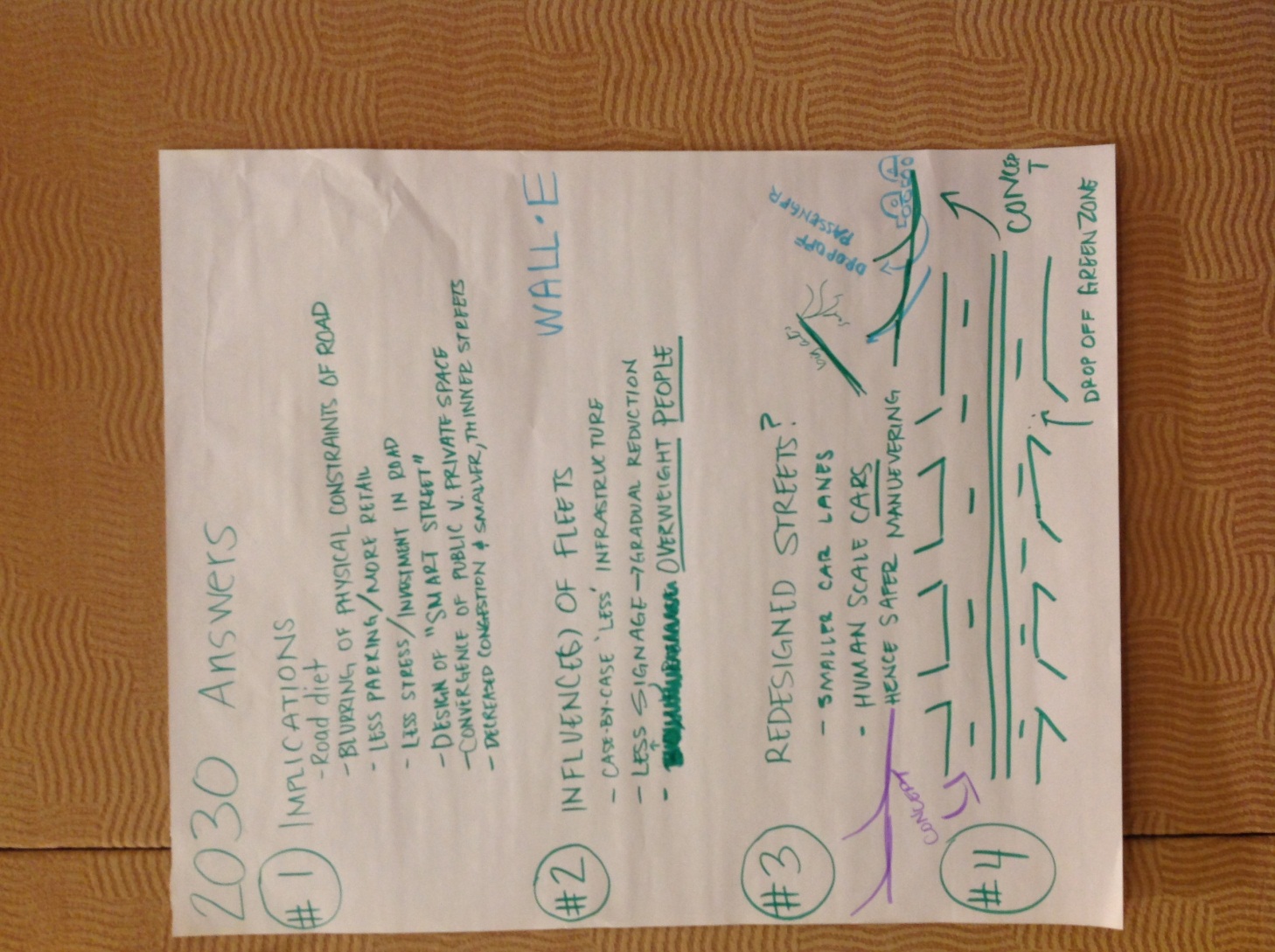 Complete Streets 2030
Complete Streets 2030
Complete Streets 2030
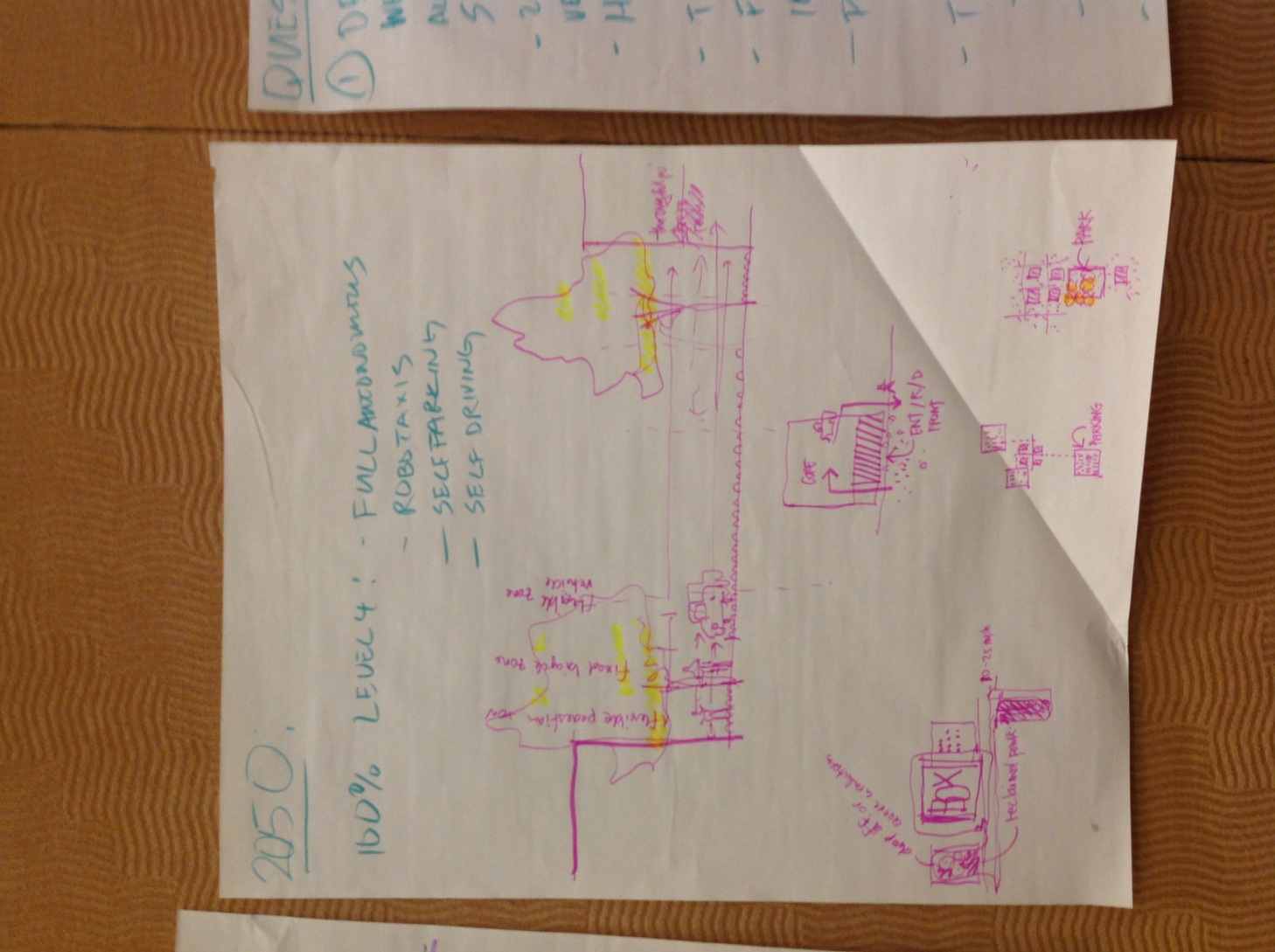 Complete Streets 2050
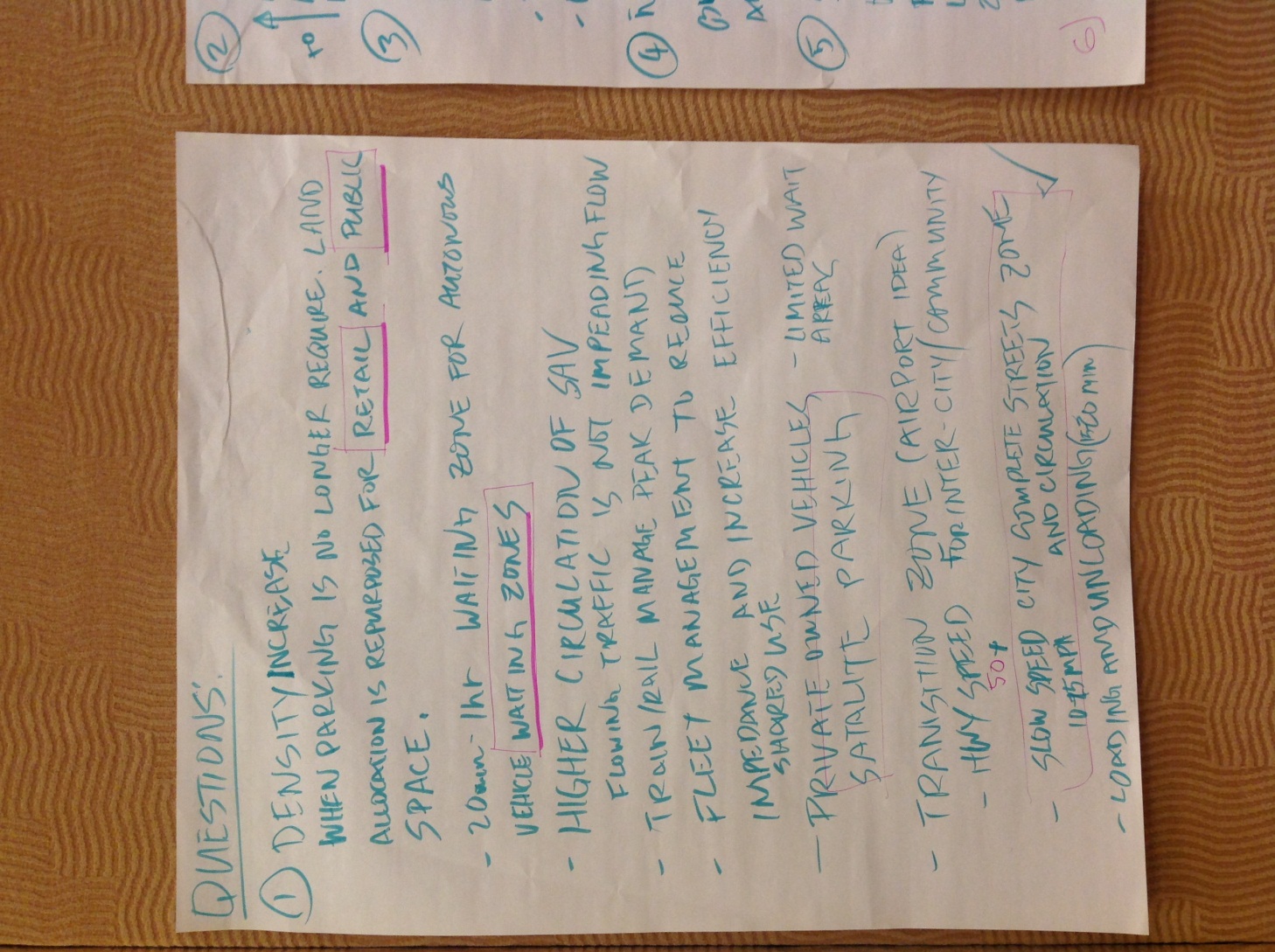 Complete Streets 2050
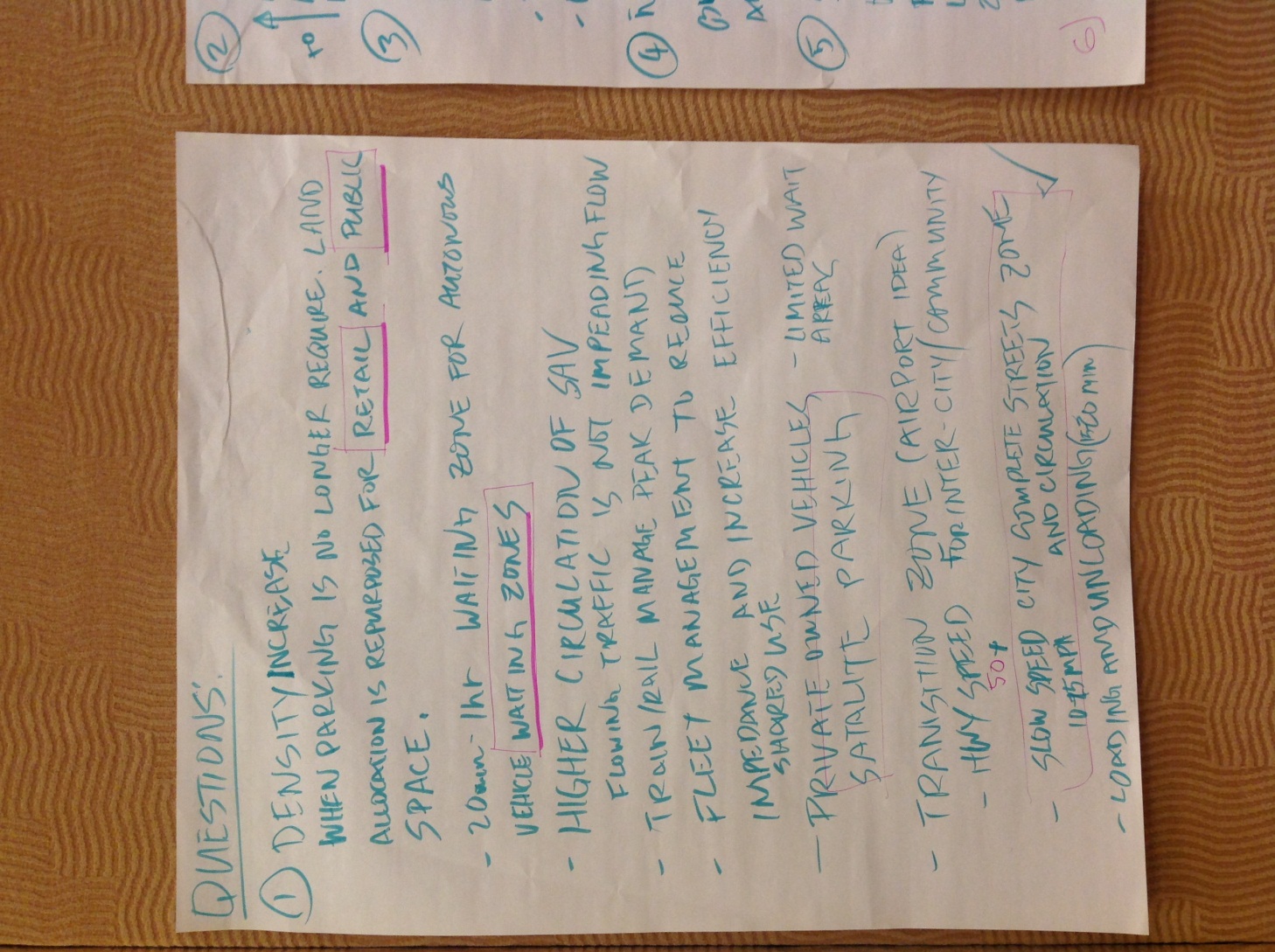 Complete Streets 2050
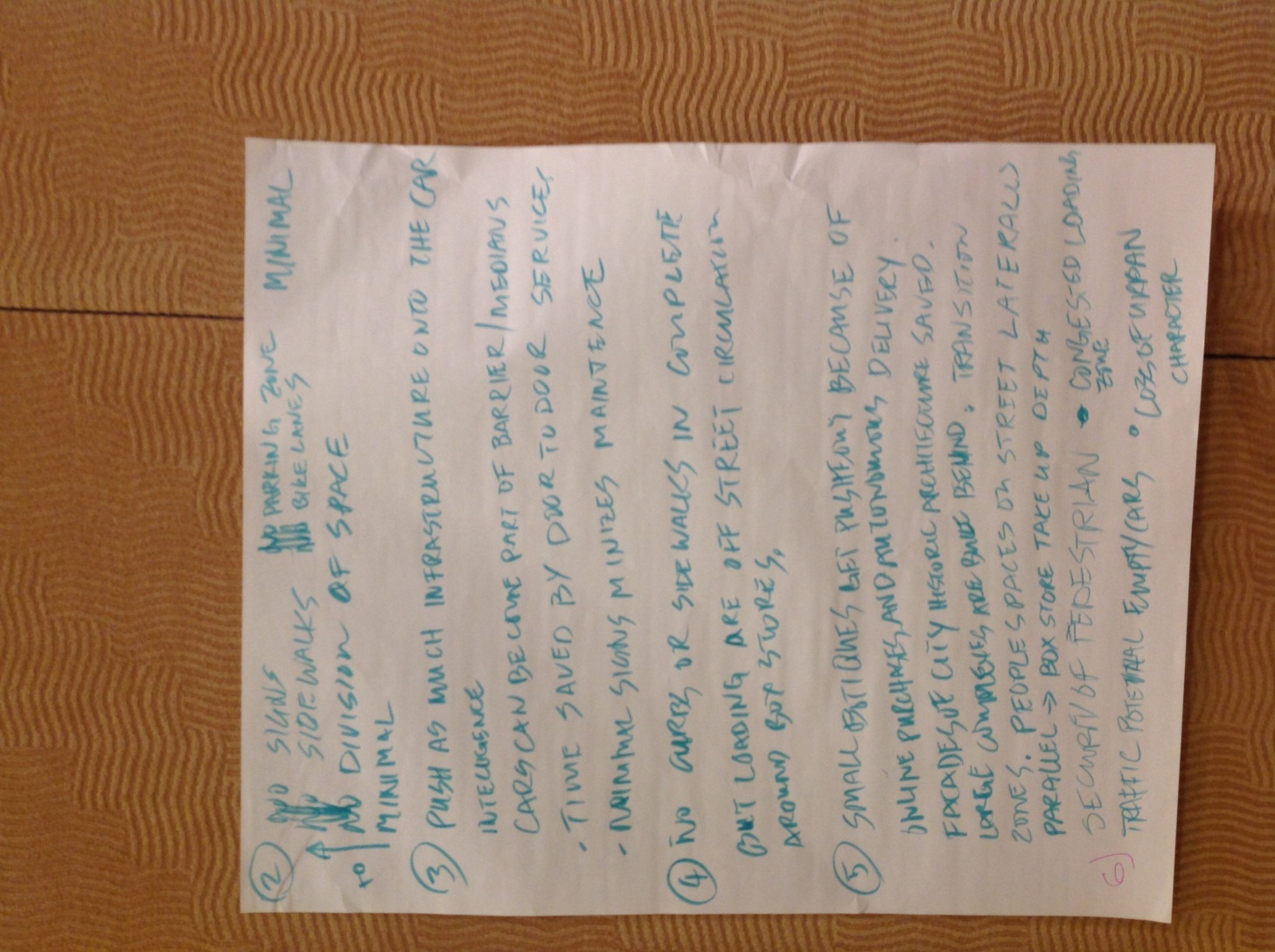 Complete Streets 2050
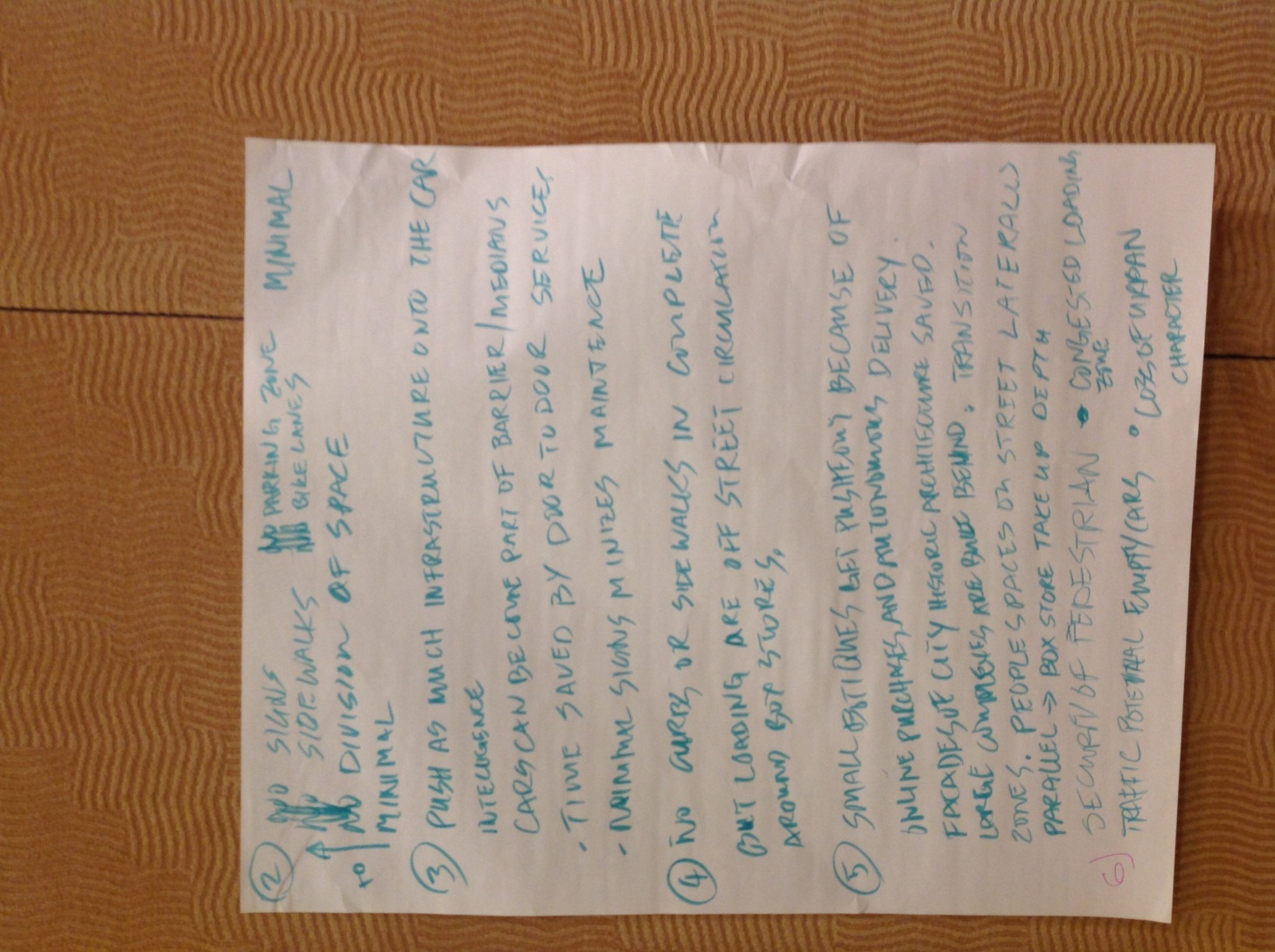 Complete Streets 2050
Complete Streets 2050
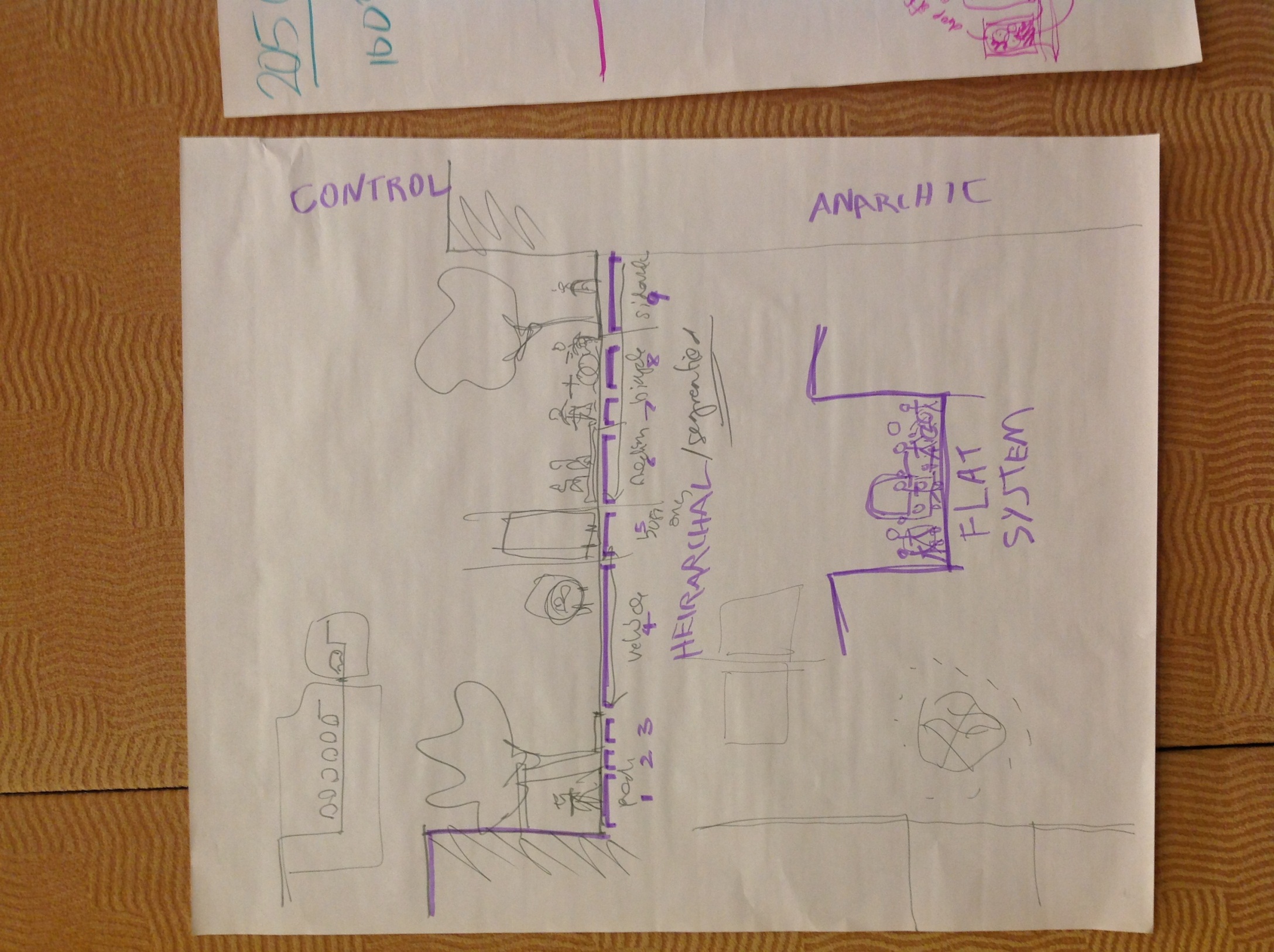 Complete Streets 2050
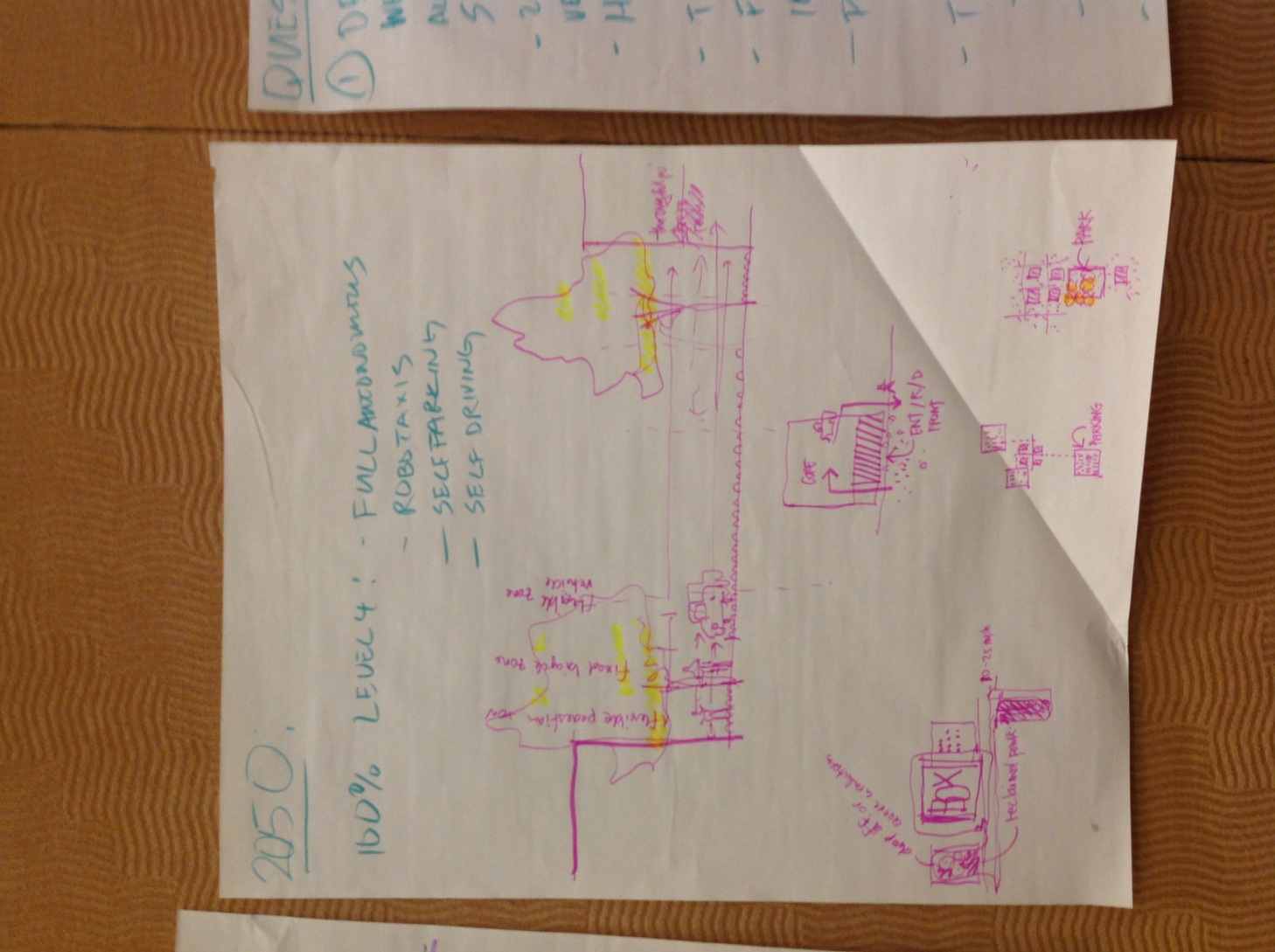